NEYΡΙΚΟ ΣΥΣΤΗΜΑ
ΑΝΤΩΝΗΣ ΠΑΠΑΔΟΠΟΥΛΟΣ
EΠΙΚΟΥΡΟΣ ΚΑΘΗΓΗΤΗΣ ΠΑΘΟΛΟΓΙΑΣ – ΛΟΙΜΩΞΕΩΝ
Δ΄ ΠΑΘΟΛΟΓΙΚΗ ΚΛΙΝΙΚΗ ΠΑΝΕΠΙΣΤΗΜΙΟΥ ΑΘΗΝΩΝ
ΓΕΝΙΚΟ ΠΑΝΕΠΙΣΤΗΜΙΑΚΟ ΝΟΣΟΚΟΜΕΙΟ «ΑΤΤΙΚΟΝ»
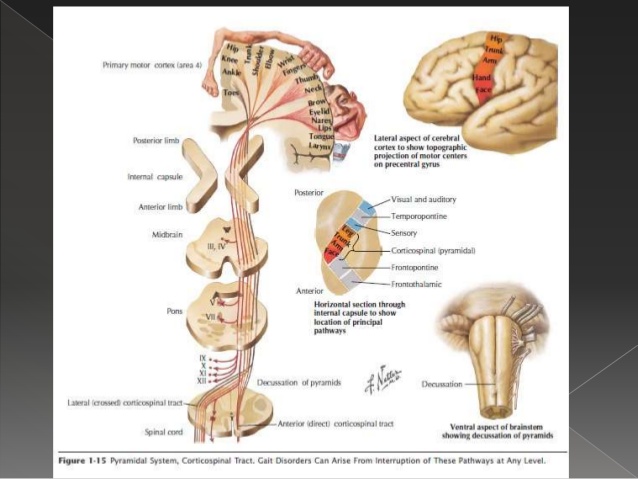 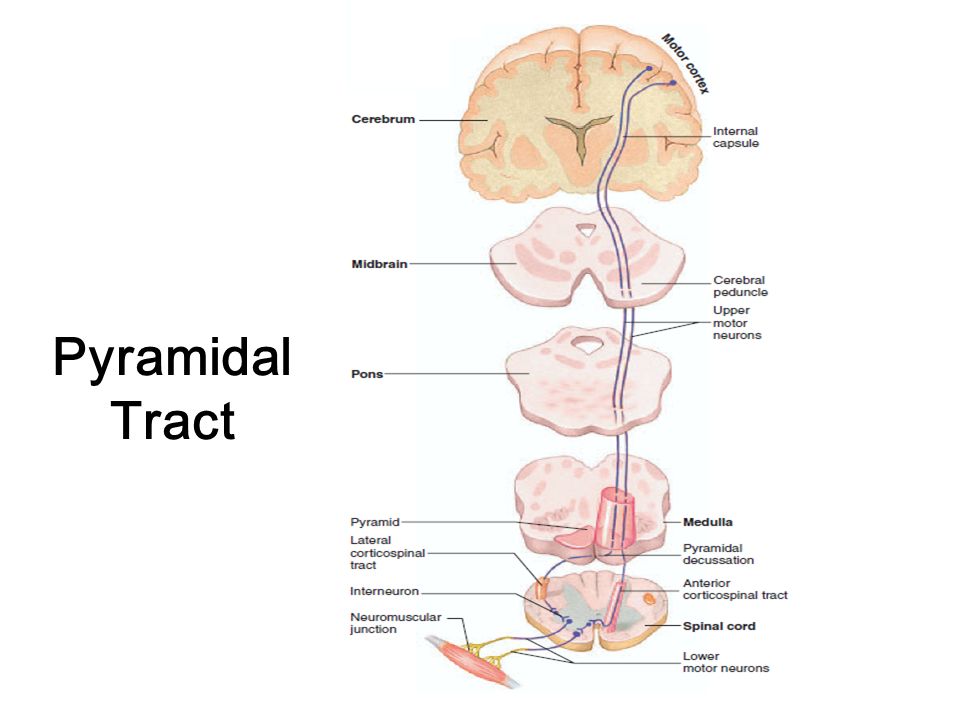 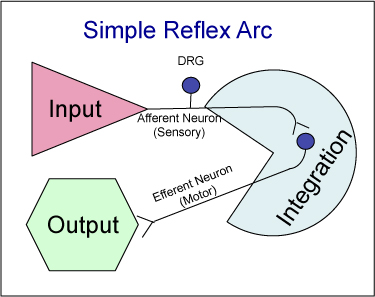 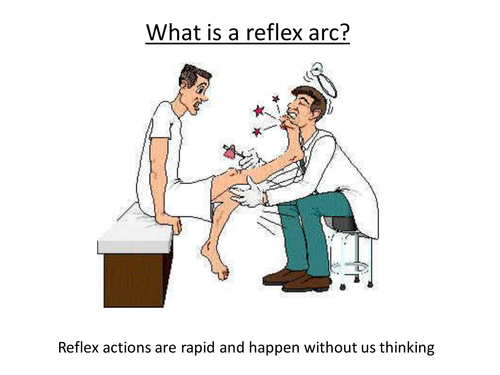 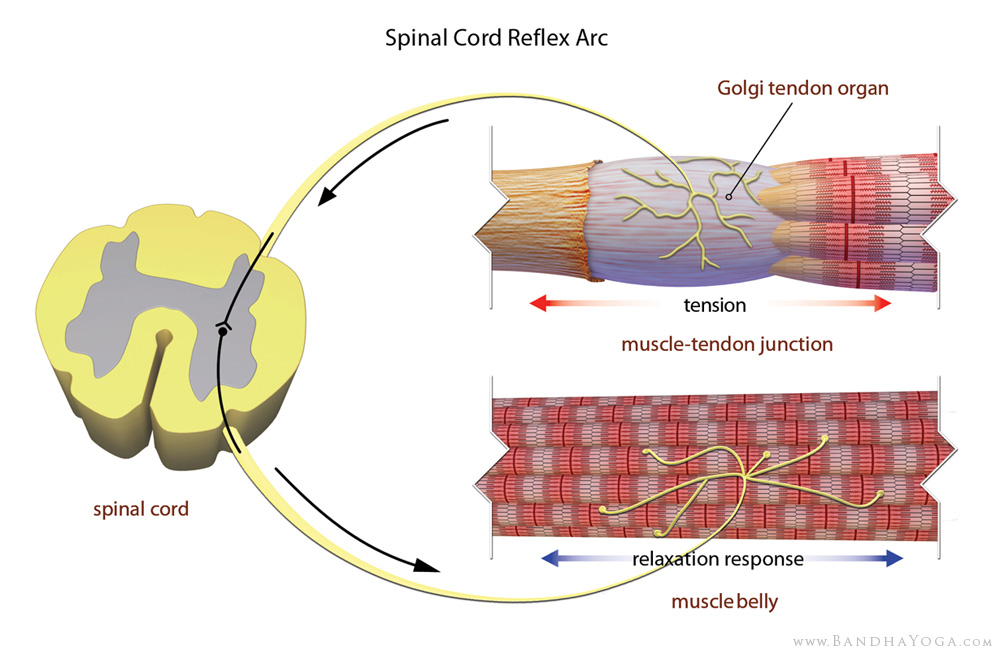 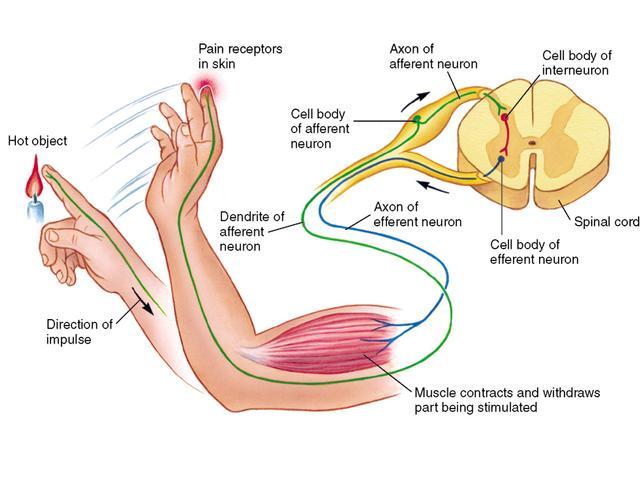 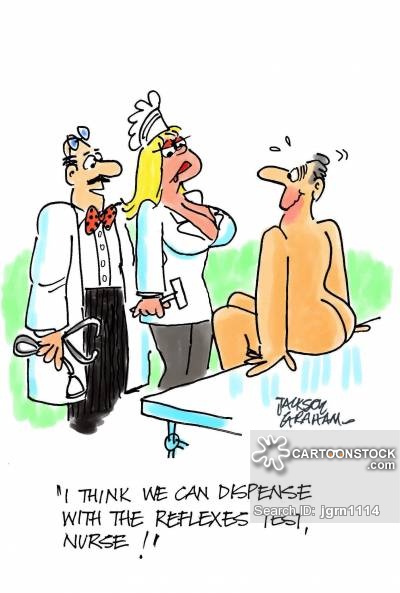 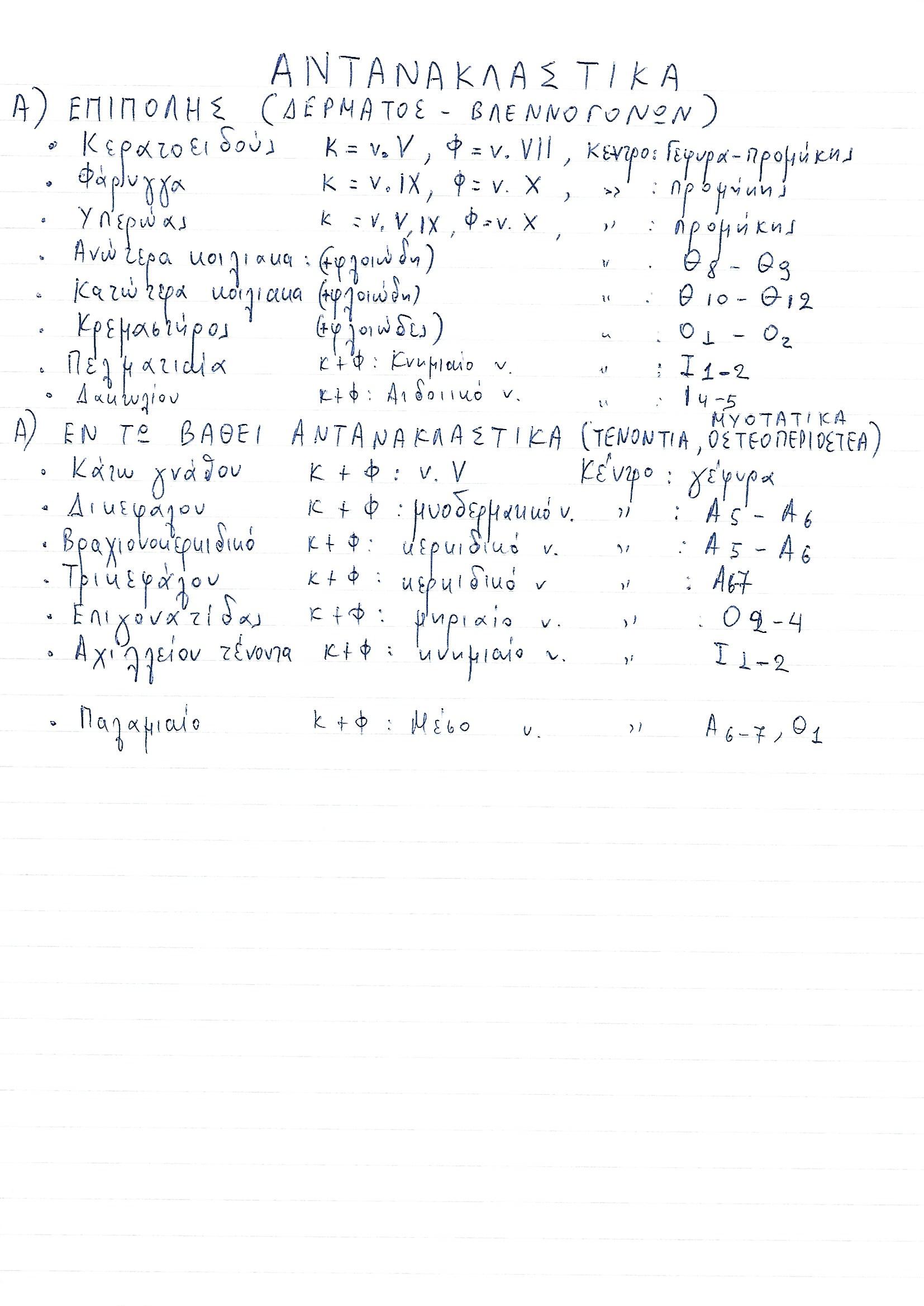 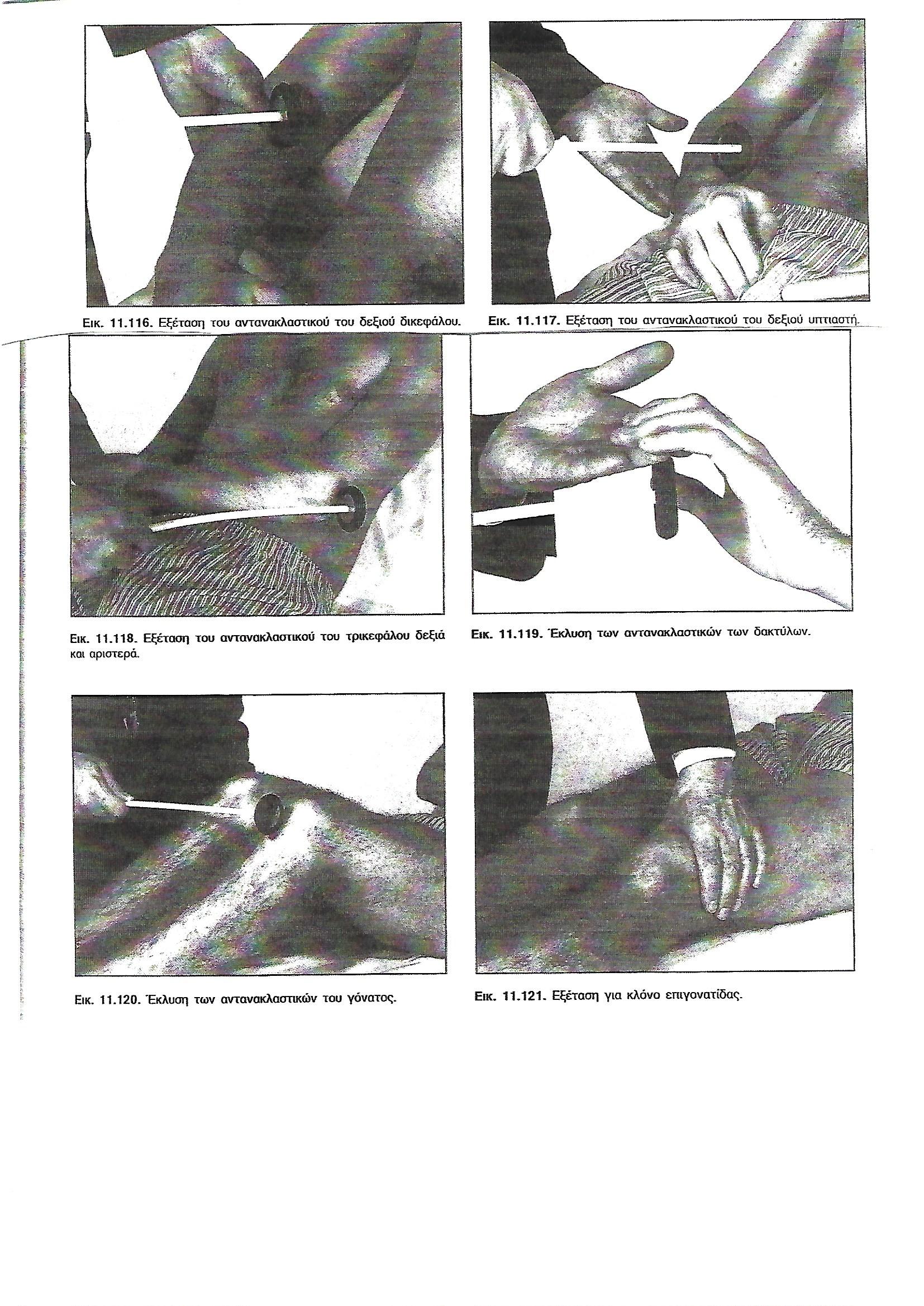 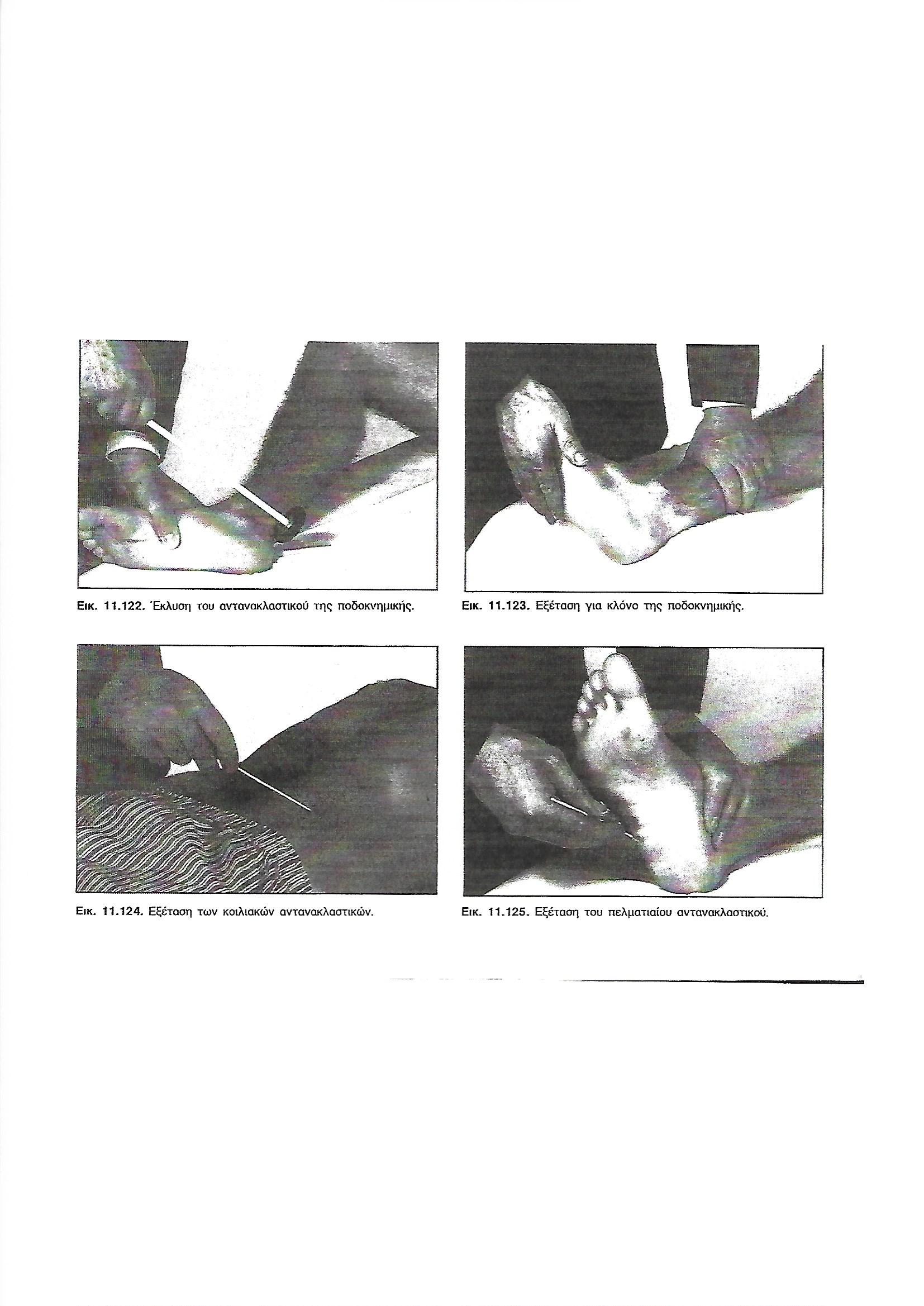 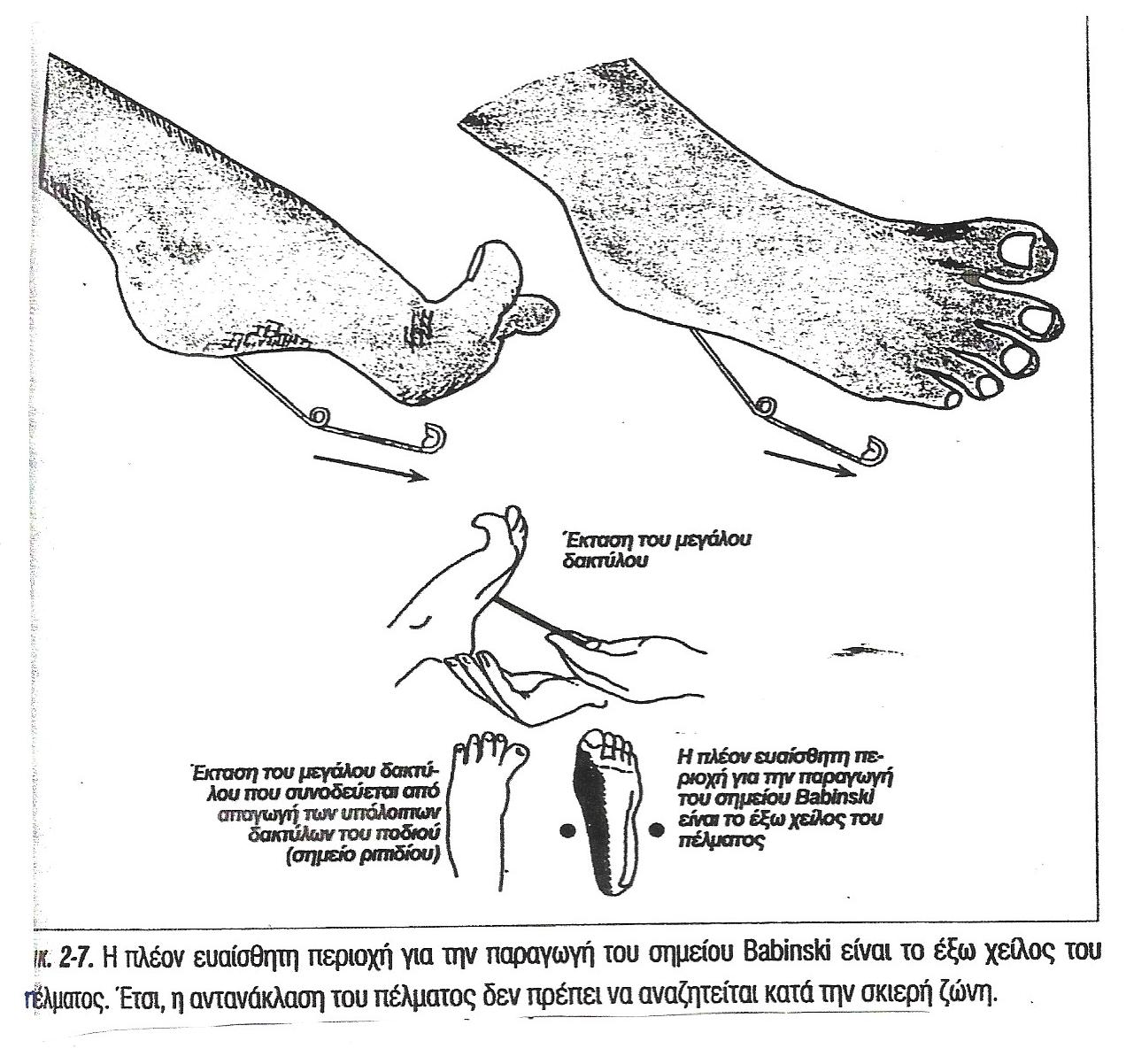 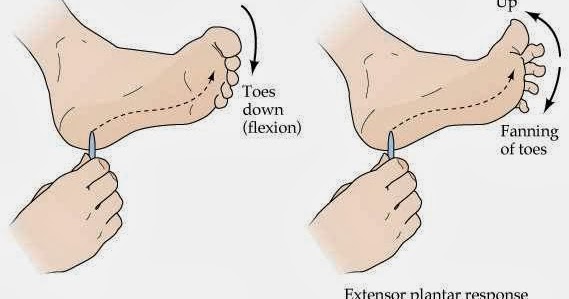 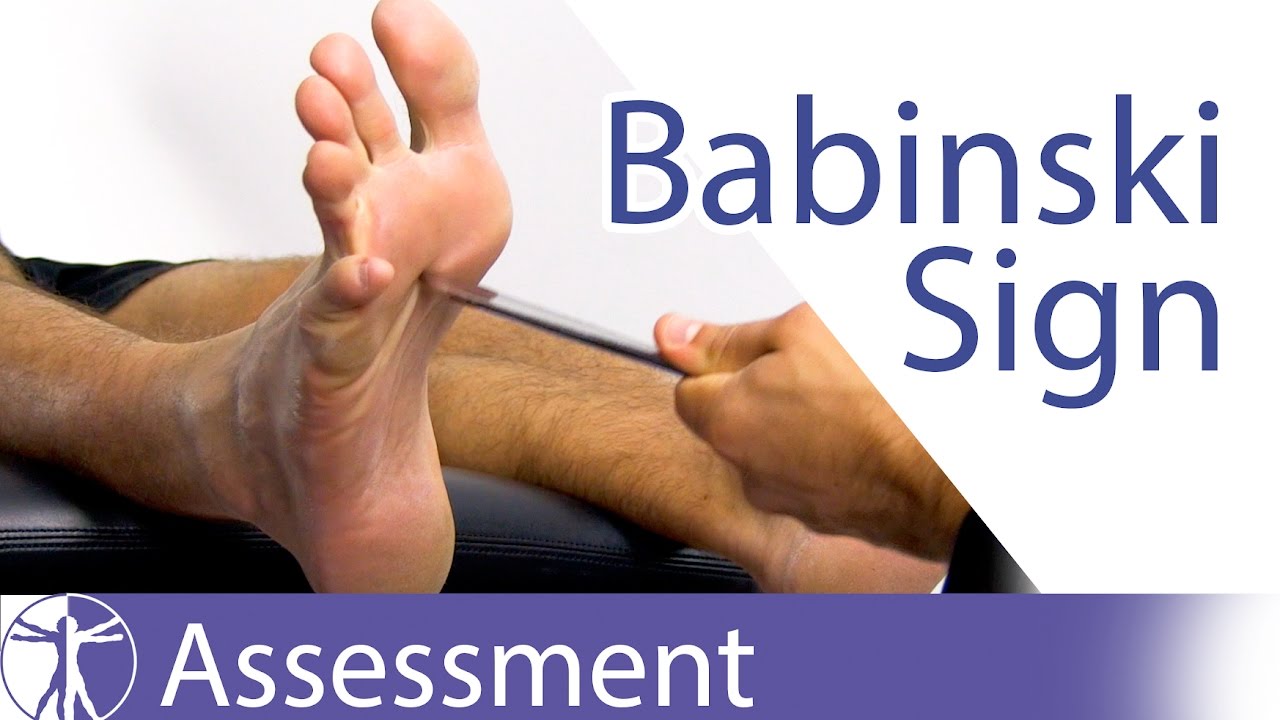 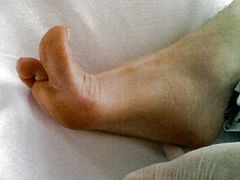 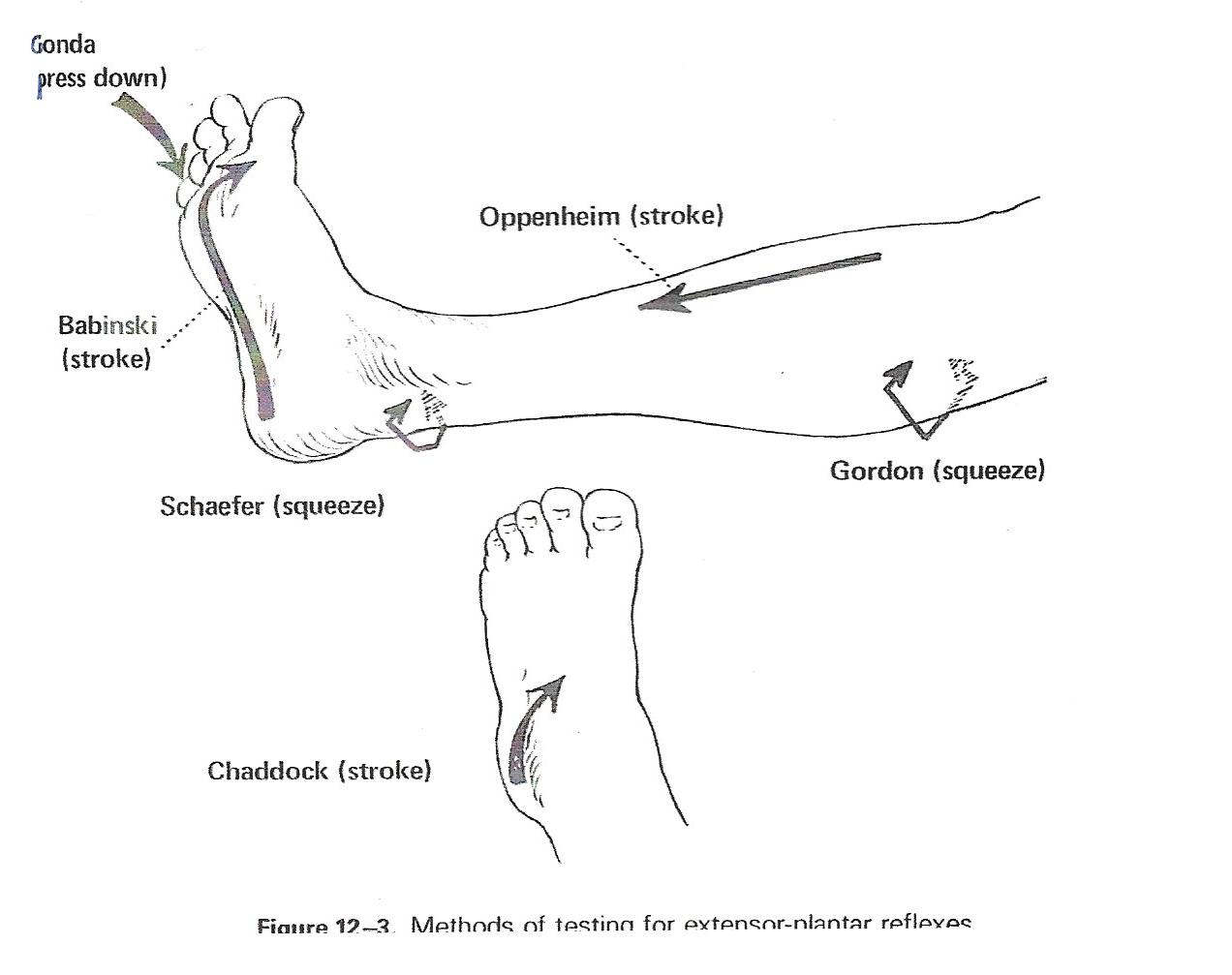 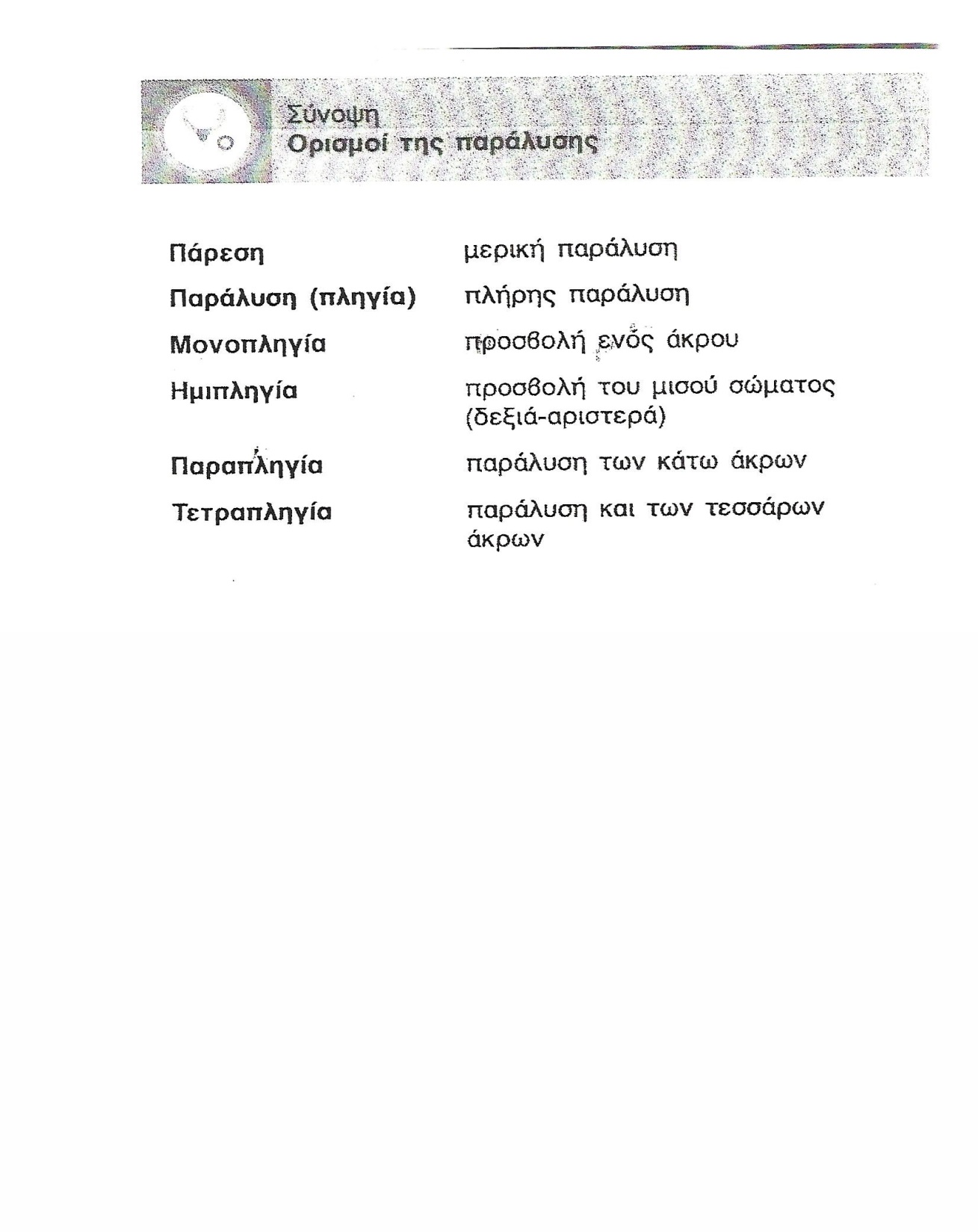 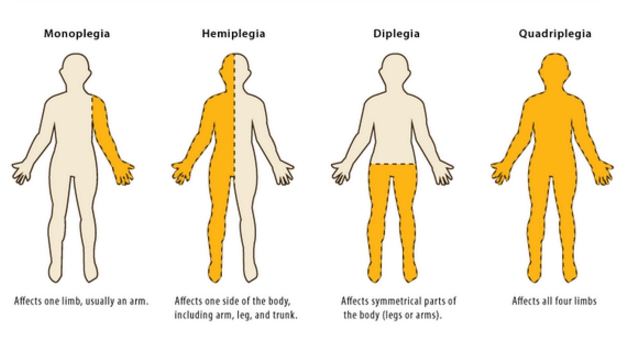 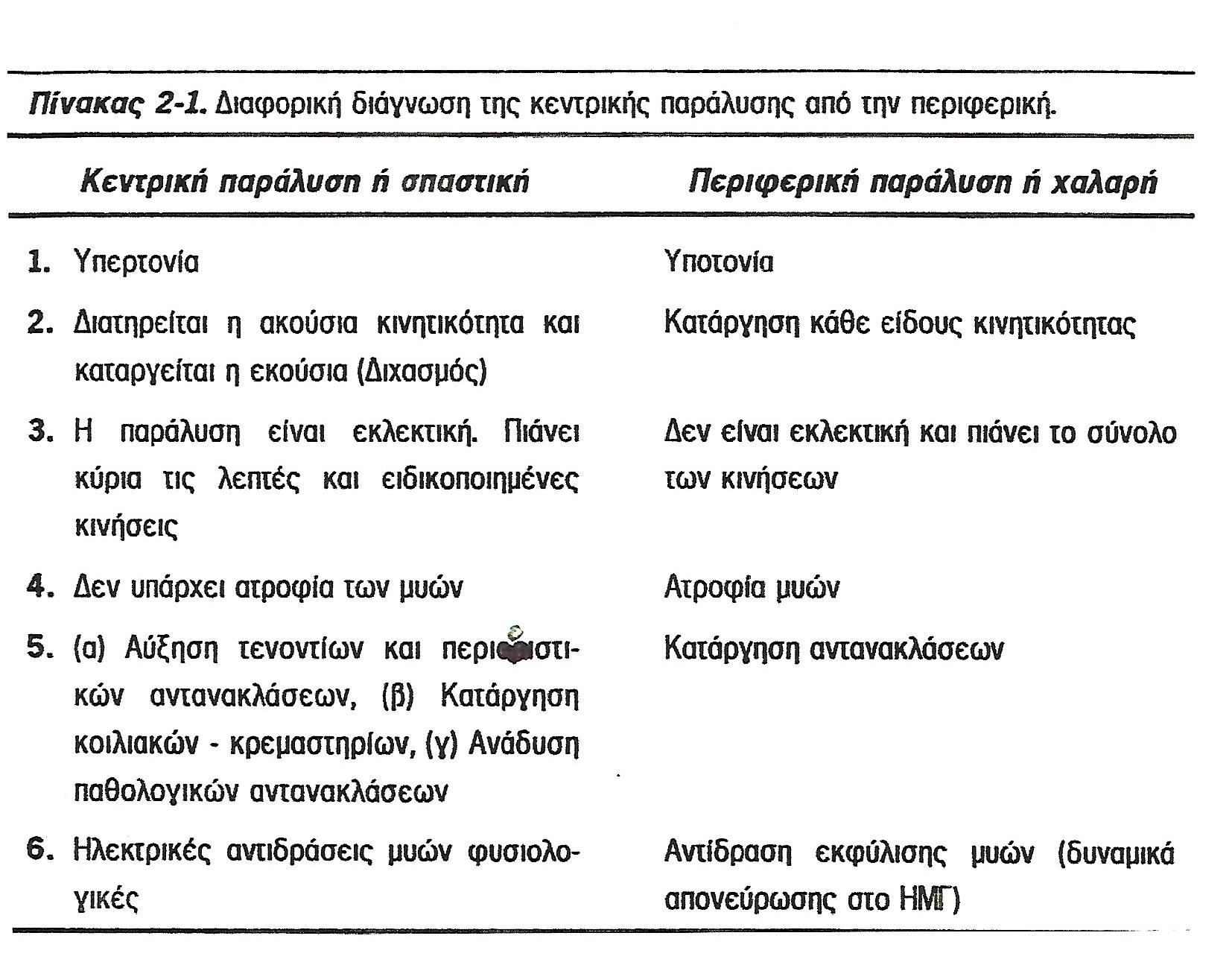 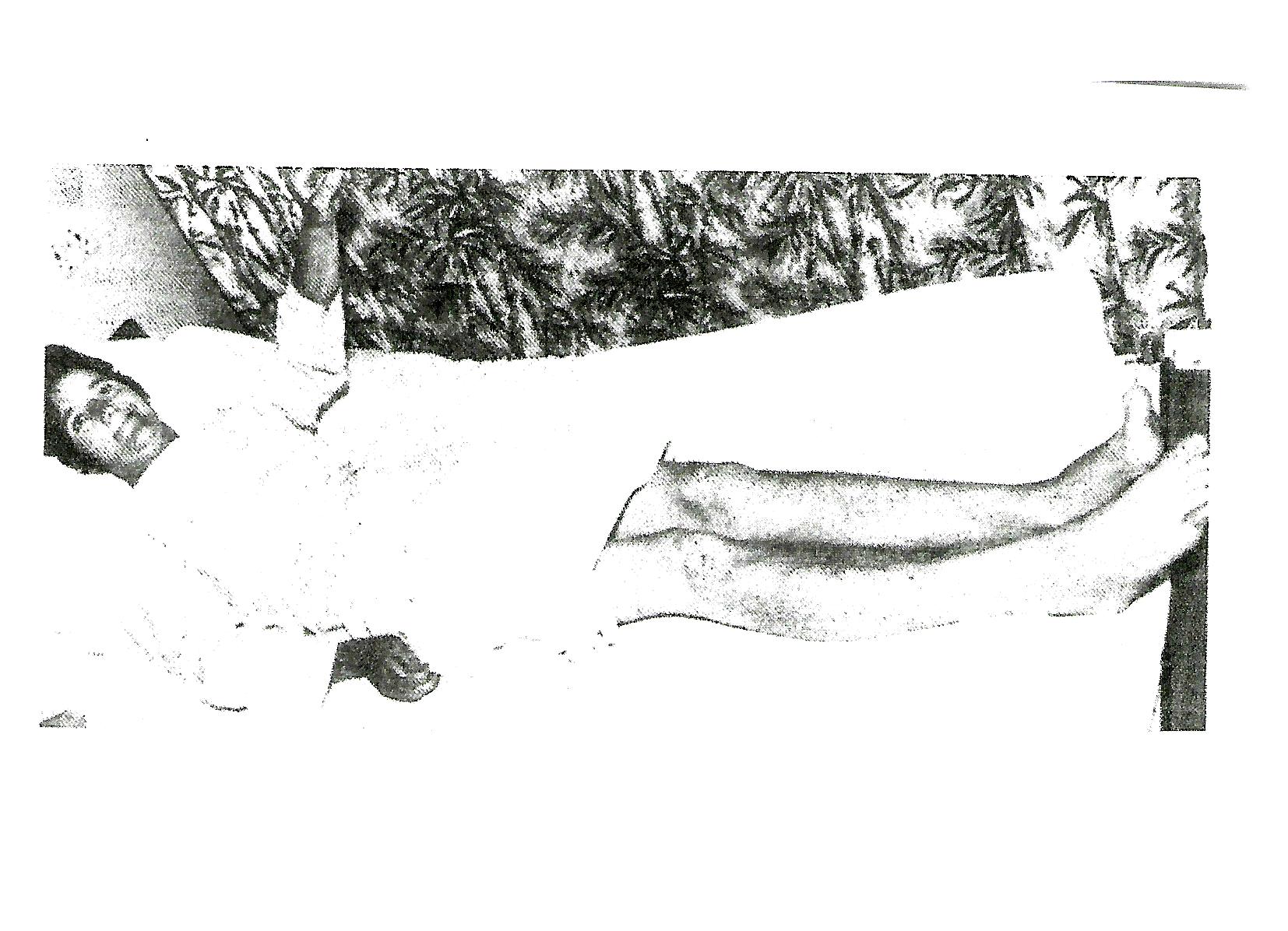 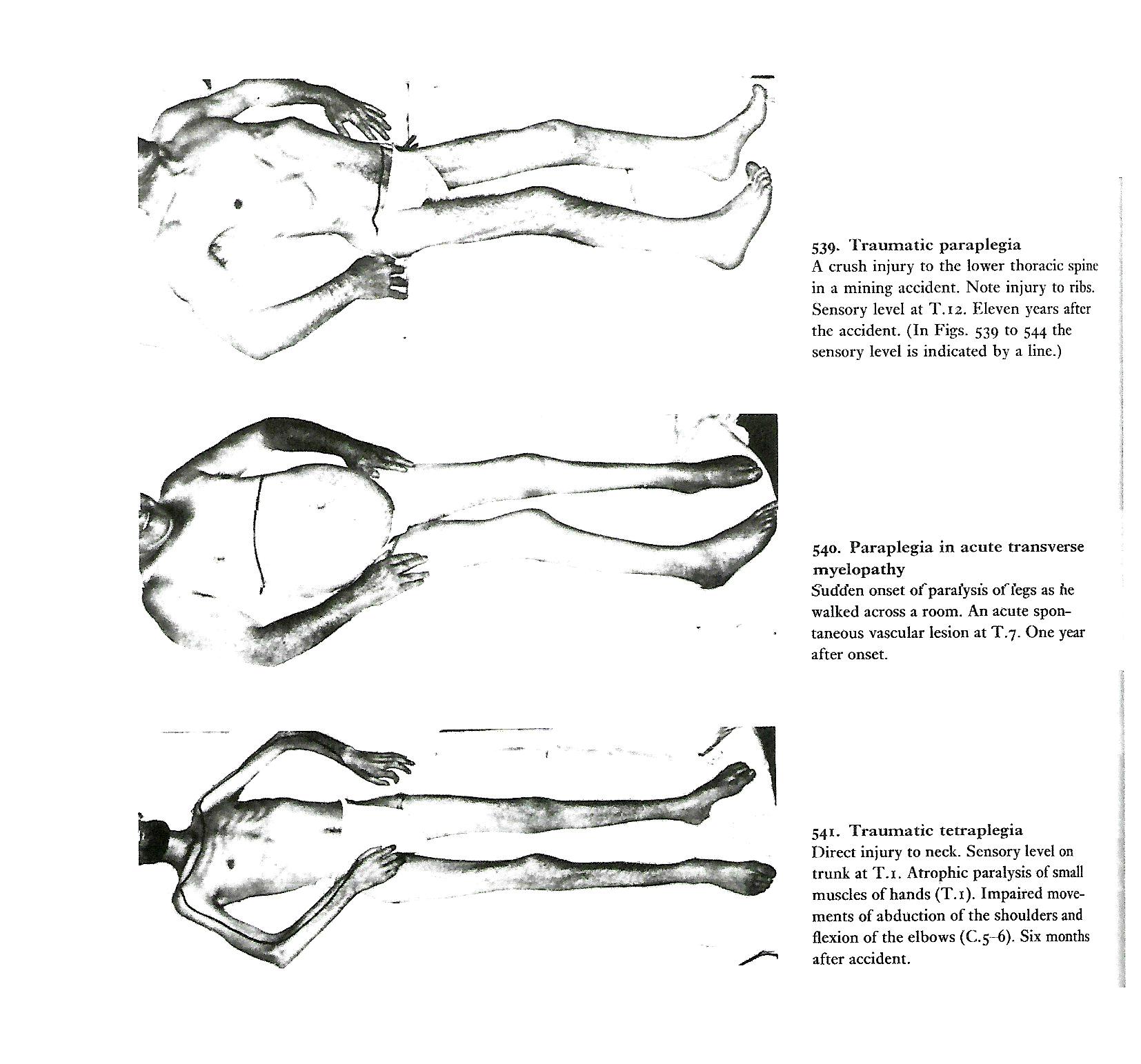 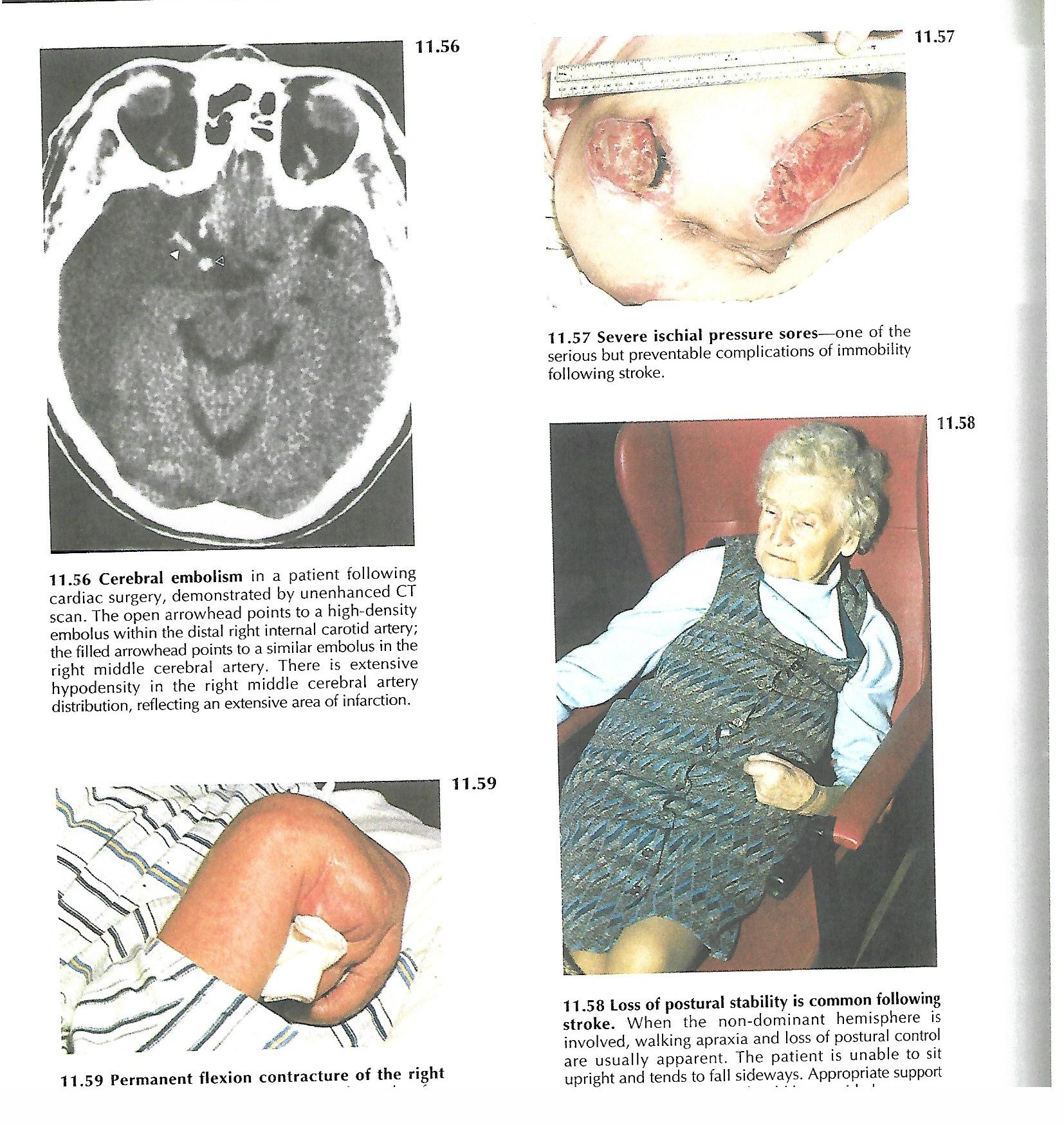 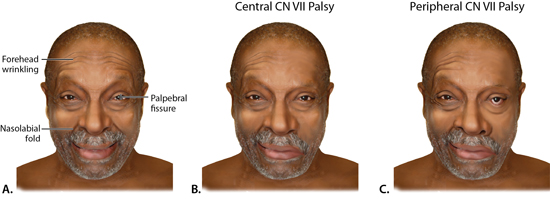 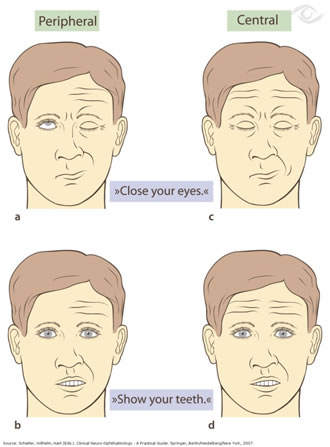 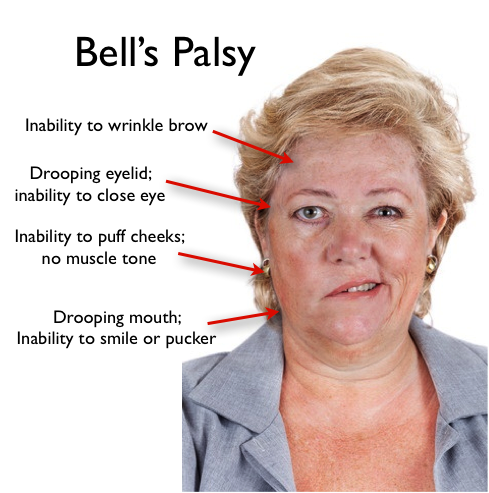 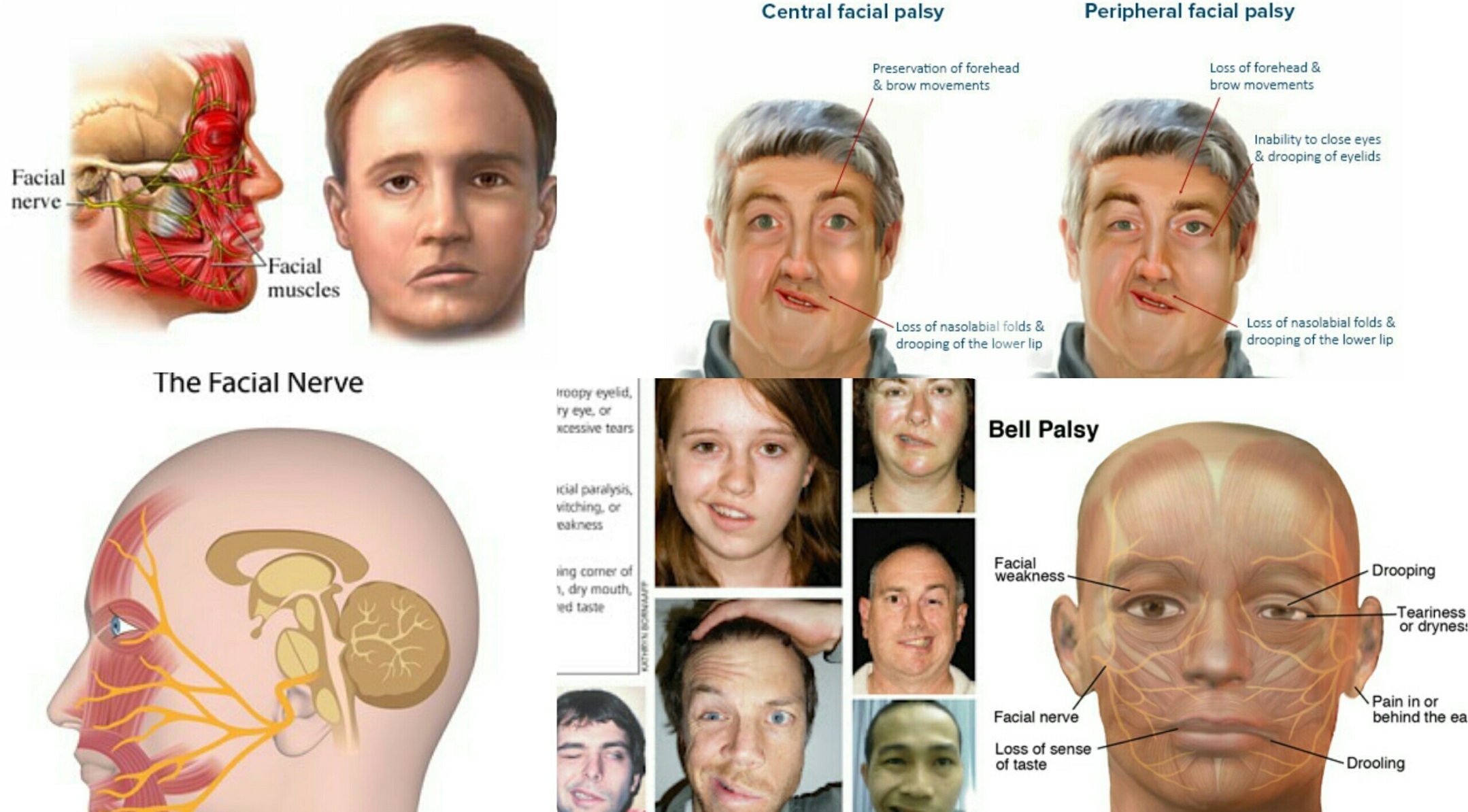 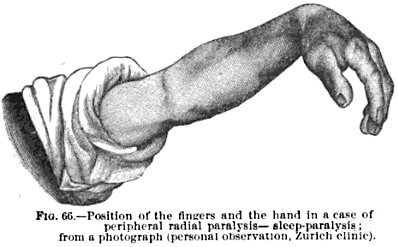 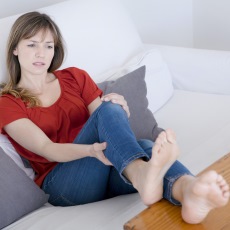